AZ-kvízROSTLINNÉ  ORGÁNY – význam pro rostlinu i člověka
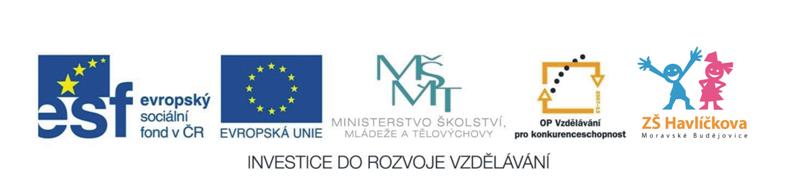 1
2
3
4
5
6
8
9
10
7
15
11
13
12
14
17
16
18
19
20
21
22
23
25
24
26
27
28
Otázka č.1
Vyjmenuj 5 rostlin, které slouží k výrobě papíru.
HRACÍ PLÁN
Otázka č. 2
Ve skrývačkách se ukrývají rostliny používané jako koření. Urči je.
 
ŘEHČKVECBÍO, OVPŘÍKPEN, OSCVNKŘIÍKO
HRACÍ PLÁN
Otázka č. 3
Jak se nazývá  popsaná rostlina? Pěstuje se zejména v Asii. Lidé z ní trhají horní lístky, usuší je a pak rozdrtí. Po  jejich zalití horkou vodou vytvoří nápoj.
HRACÍ PLÁN
Otázka č. 4
Všechny organismy  potřebují k životu jeden plyn, který dokáží rostliny vyrobit. 
Co je to?
HRACÍ PLÁN
Otázka č. 5
Který rostlinný orgán slouží jako potrubí pro rozvod látek po celé rostlině?
HRACÍ PLÁN
Otázka č. 6
Který rostlinný orgán zajišťuje, aby se rostliny nepřehřály?
HRACÍ PLÁN
Otázka č. 7
Který rostlinný orgán funguje jako čerpadlo vody?
HRACÍ PLÁN
Otázka č. 8
Některé druhy této stále zelené trávy dorůstají až desítky metrů. Mohou vyrůst  i 
50 cm za 24 hodin. Člověk je používá jako materiál na stavby, nábytek, nástroje, dekorace i potravinu. 
Víš, o čem je řeč?
HRACÍ PLÁN
Otázka č. 9
Který rostlinný orgán funguje jako továrna na kyslík?
HRACÍ PLÁN
Otázka č. 10
Které části rostliny označujeme jako vegetativní orgány?
HRACÍ PLÁN
Otázka č. 11
Co jíme z kedlubny, ředkvičky a zelí?
HRACÍ PLÁN
Otázka č. 12
Jaká část rostliny je zásadní pro rozmnožování?
HRACÍ PLÁN
Otázka č. 13
Ze kterých rostlin člověk získává olej?
(nejméně dva druhy)
HRACÍ PLÁN
Otázka č. 14
Vyjmenuj 5 rostlin používaných jako krmivo hospodářských zvířat.
HRACÍ PLÁN
Otázka č. 15
Jak se nazývá tato rostlina? K čemu ji člověk využívá?
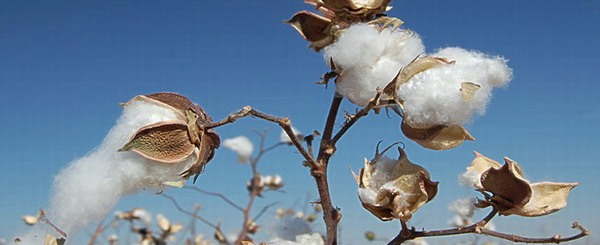 HRACÍ PLÁN
Otázka č. 16
Jmenuj pět plodů rostlin, v nichž je jedno jediné semeno.
HRACÍ PLÁN
Otázka č. 17
Jaké části rostliny tvoří seno a slámu?
HRACÍ PLÁN
Otázka č. 18
Tato rostlina patří mezi kaktusy, lze ji pěstovat i v květináči. Získávají se z ní látky užívané v kosmetice a  hojně se používá při hojení ran, popálenin, při ekzémech, ….t
HRACÍ PLÁN
Otázka č. 19
Jak souvisí s rostlinami uhlí?
HRACÍ PLÁN
Otázka č. 20
Které rostliny se používají pro výrobu piva?
HRACÍ PLÁN
Otázka č. 21
Některé rostliny jsou pro člověka nebezpečné. Dokážeš alespoň tři jedovaté druhy vyjmenovat?
HRACÍ PLÁN
Otázka č. 22
V jakém pořadí se při růstu na rostlině objevují jednotlivé rostlinné orgány?
HRACÍ PLÁN
Otázka č. 23
Co jsou to luštěniny?
HRACÍ PLÁN
Otázka č. 24
Co je to?
Tato tráva dorůstá výšky až 5 m. Uvnitř 
5 cm tlustých stébel se nachází šťáva, ze které člověk vyrábí  cukr.
HRACÍ PLÁN
Otázka č. 25
Jmenuj  alespoň  pět obilovin.t
HRACÍ PLÁN
Otázka č. 26
Jak se souhrnně označují rostliny, 
ze kterých jíme mandarinky, pomeranče, grepy a citrony?
HRACÍ PLÁN
Otázka č. 27
Doplň.
  Rostlina s léčivými květy …
Rostlina s léčivými listy …
     Rostlina s léčivými kořeny …
HRACÍ PLÁN
Otázka č. 28
Jmenuj pět  rostlin, jejichž kořeny jíme.
HRACÍ PLÁN